This is the last new information that will be on the test.


We are skipping lots of Chapter 15
0
Chapter 15
Eukaryotic Gene Regulation
You Must Know
The control of gene expression in eukaryotes.
Almost all the cells in an organism are genetically identical.
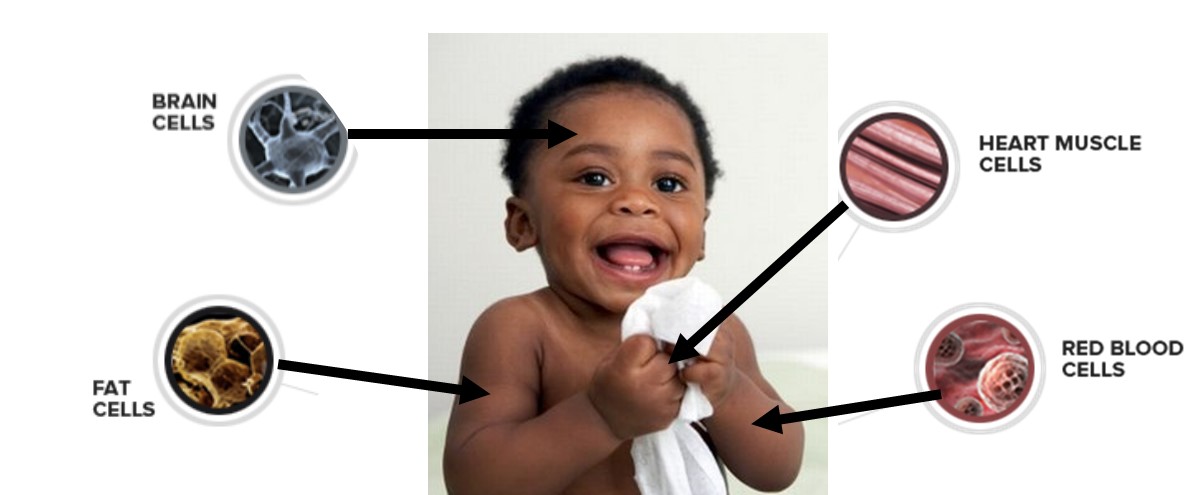 Differences between cell types result from differential gene expression, the expression of different genes by cells with the same genome.
[Speaker Notes: Prokaryotes and eukaryotes alter gene expression in response to their changing environment.
Multicellular eukaryotes also develop and maintain multiple cell types.
Gene expression is often regulated at the transcription stage, but control at other stages is important, too.
All organisms must regulate which genes are expressed at any given time.
In multicellular organisms regulation of gene expression is essential for cell specialization.]
Chromatin Modification
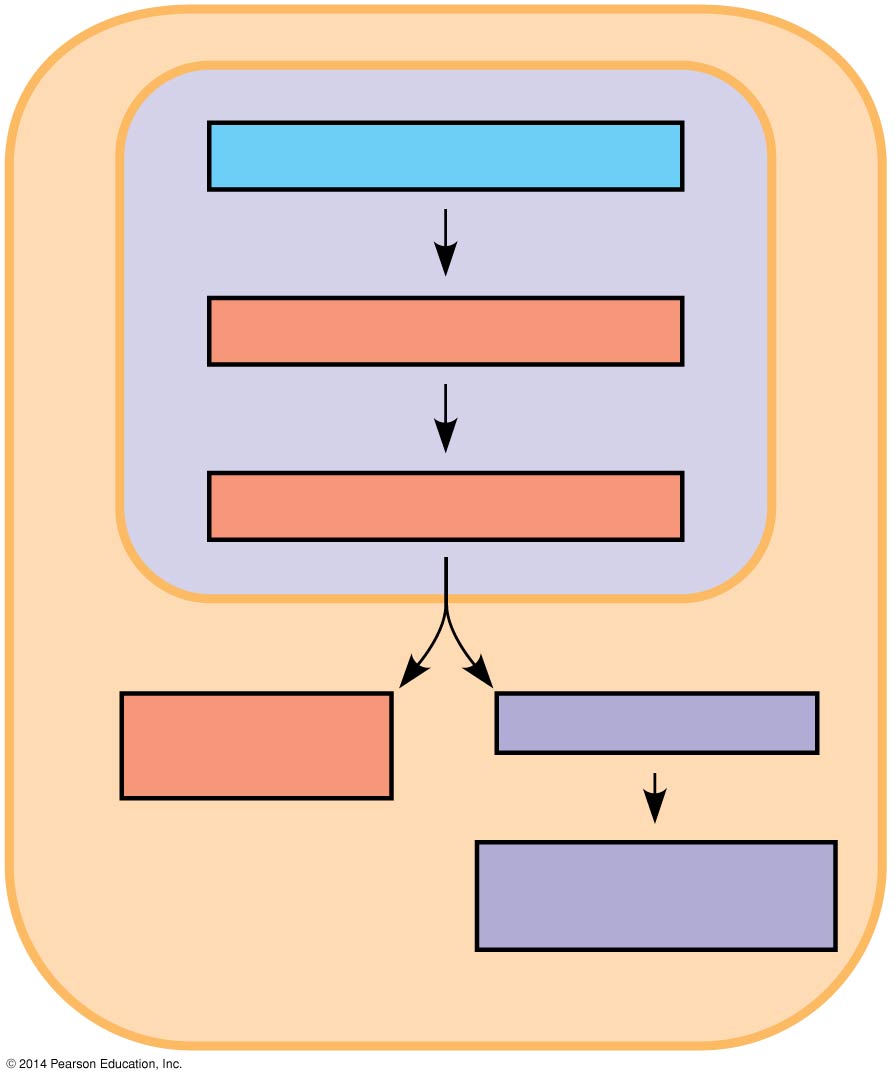 Chromatin modification
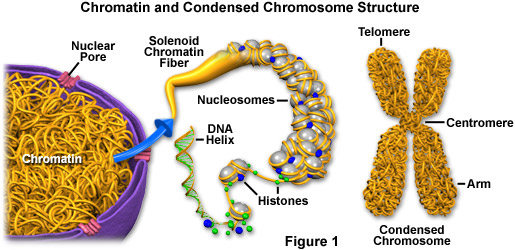 Transcription
RNA processing
Translation
mRNAdegradation
Protein processingand degradation
[Speaker Notes: (]
Genes within highly condensed heterochromatin are usually not expressed.
Euchromatin
Methylation
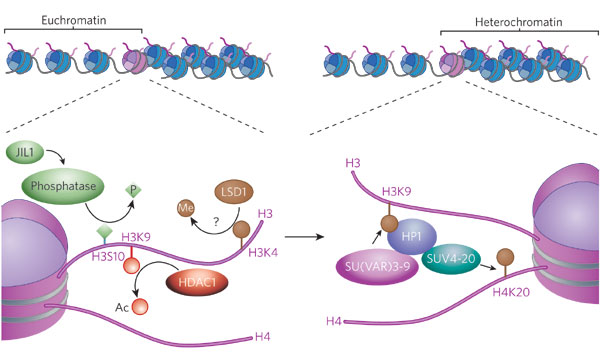 Acetylation
Heterochromatin
[Speaker Notes: acetyl –COCH3)
(methyl –CH3)

Chemical modifications to histone proteins and DNA can influence chromatin structure and gene expression.]
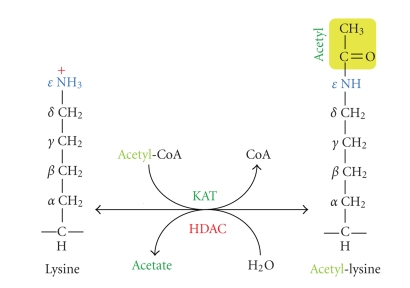 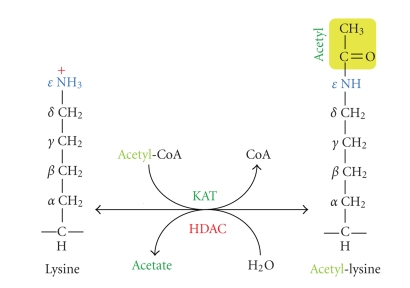 Nucleosome
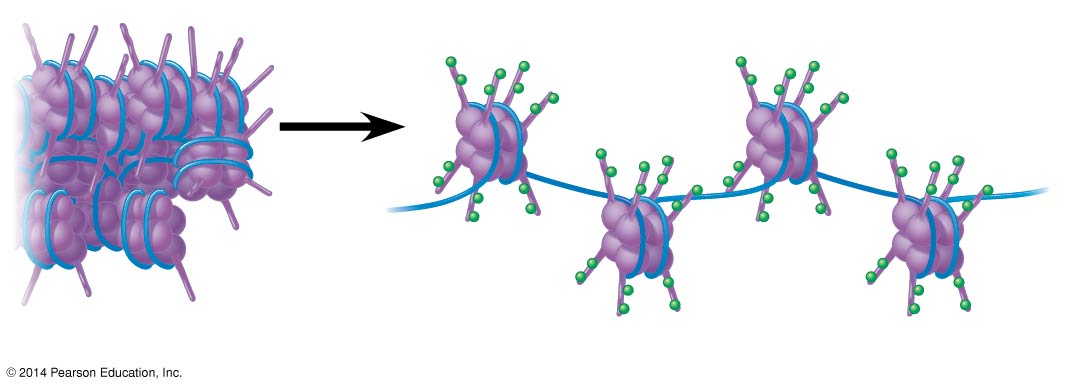 Histonetails
Unacetylated histones
Acetylated histones
[Speaker Notes: In histone acetylation, acetyl groups are attached to positively charged lysines in histone tails. This generally loosens chromatin structure, promoting the initiation of transcription. (You don’t need to remember the chemical structure for lysine or acetyl-lysine for the test.)]
DNA methylation is the addition of methyl groups to certain bases in DNA, usually cytosine.

Individual genes are usually more heavily methylated in cells where they are not expressed.
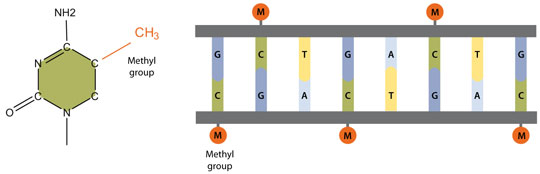 Once methylated, genes usually remain so through successive cell divisions.
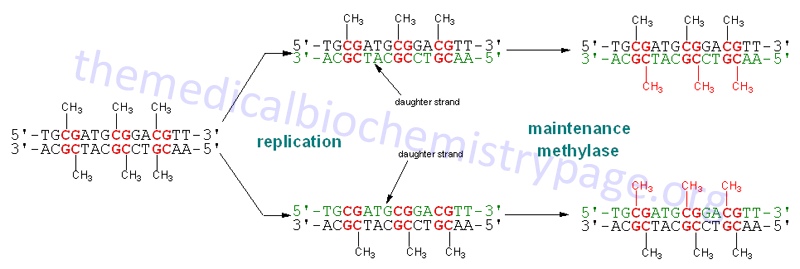 [Speaker Notes: After replication, enzymes methylate the correct daughter strand so that the methylation pattern is inherited.]
Epigenetic Inheritance
http://learn.genetics.utah.edu/content/epigenetics/
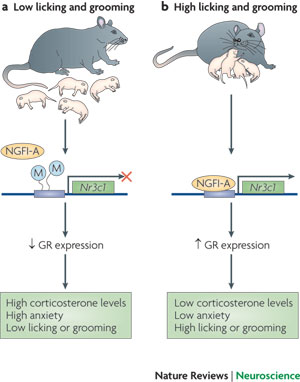 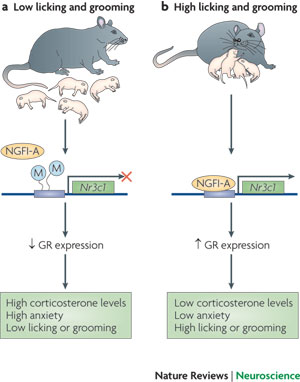 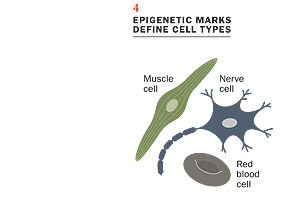 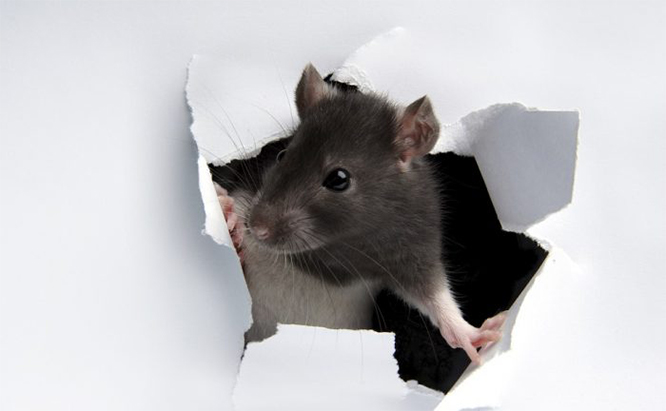 [Speaker Notes: Though chromatin modifications do not alter DNA sequence, they may be passed to future generations of cells.
The inheritance of traits transmitted by mechanisms not directly involving the nucleotide sequence is called epigenetic inheritance.  Epigenetic modifications can be reversed, unlike mutations in DNA sequence.]
Figure 15.UN01
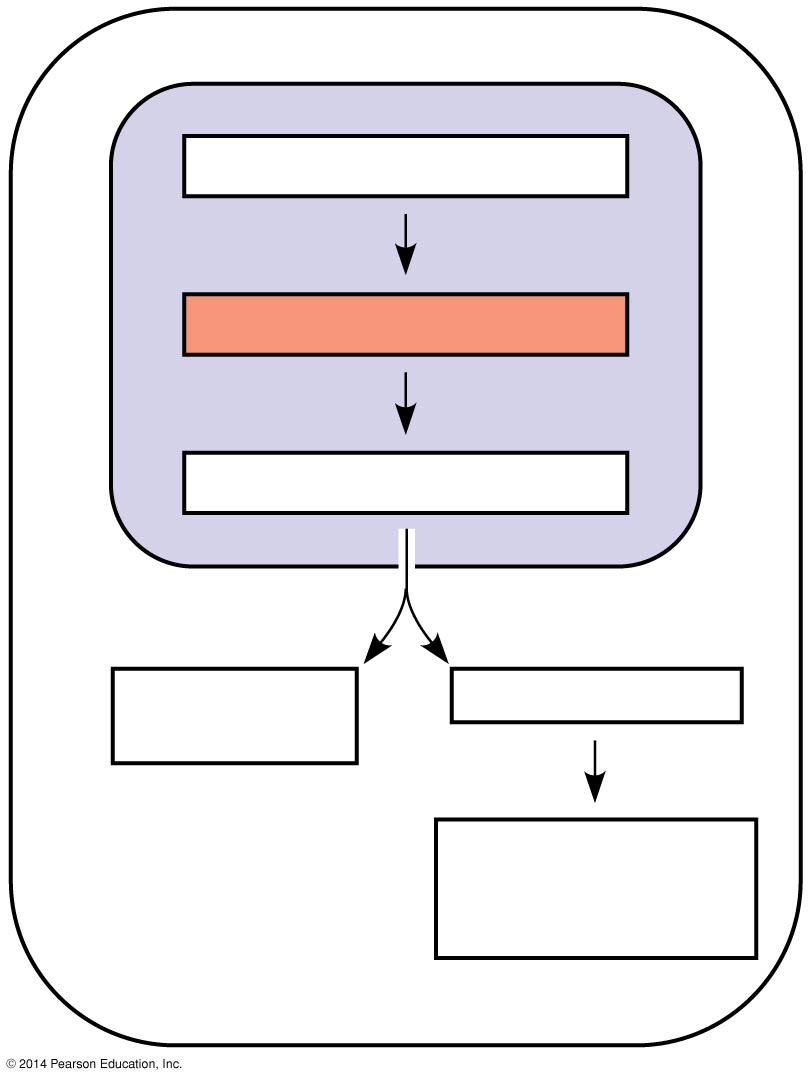 Chromatin modification
Transcription
RNA processing
mRNAdegradation
Translation
Proteinprocessingand degradation
[Speaker Notes: Figure 15.UN01 In-text figure, regulation at the level of transcription, p. 301]
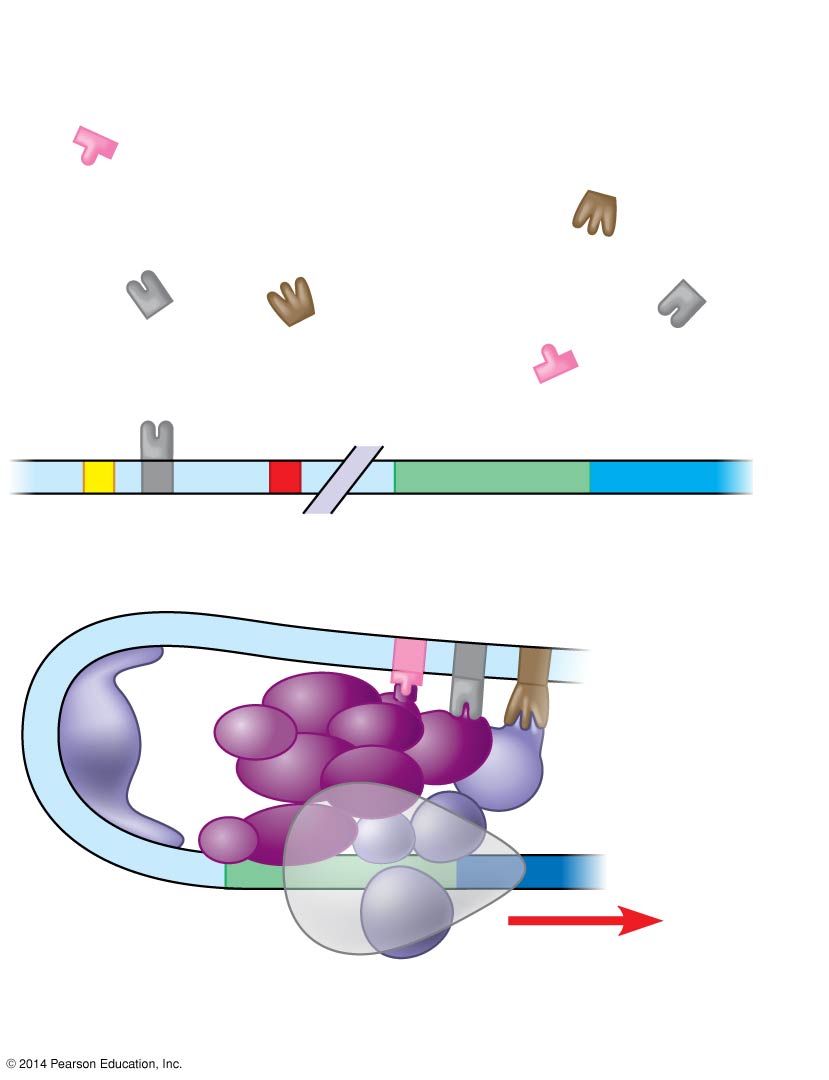 Activators
Poly-A signalsequence
Enhancer(distal controlelements)
Proximalcontrol
elements
Transcriptionterminationregion
Transcriptionstart site
Down-stream
Promoter
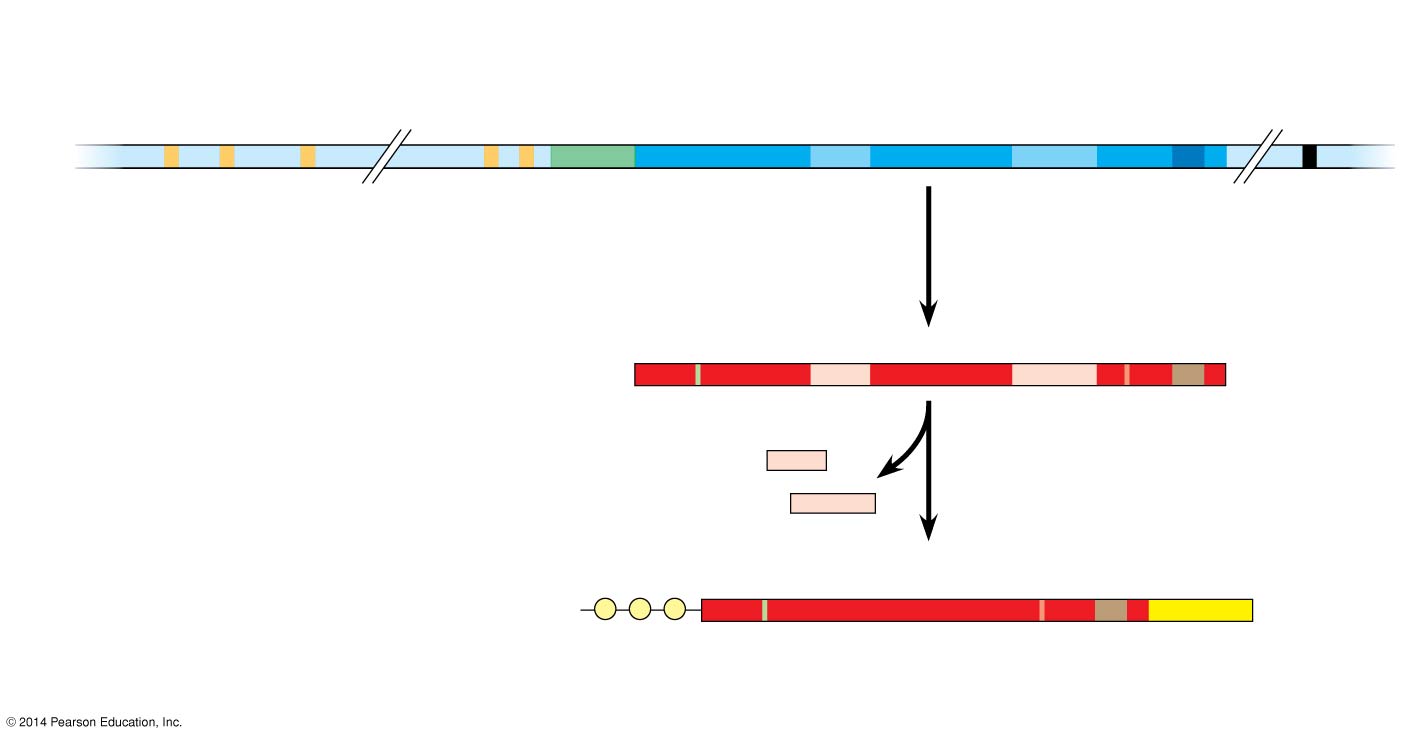 Exon
Intron
Intron
Exon
Exon
DNA
Upstream
An activator is a protein that binds to an enhancer and stimulates transcription of a gene.

Activators have two domains, one that binds DNA and a second that activates transcription.
[Speaker Notes: Associated with most eukaryotic genes are multiple control elements, segments of noncoding DNA that serve as binding sites for transcription factors that help regulate transcription. Control elements and the transcription factors they bind are critical for the precise regulation of gene expression in different cell types.  Proximal control elements are located close to the promoter.  Distal control elements, groupings of which are called enhancers, may be far away from a gene or even located in an intron.]
Figure 15.10-3
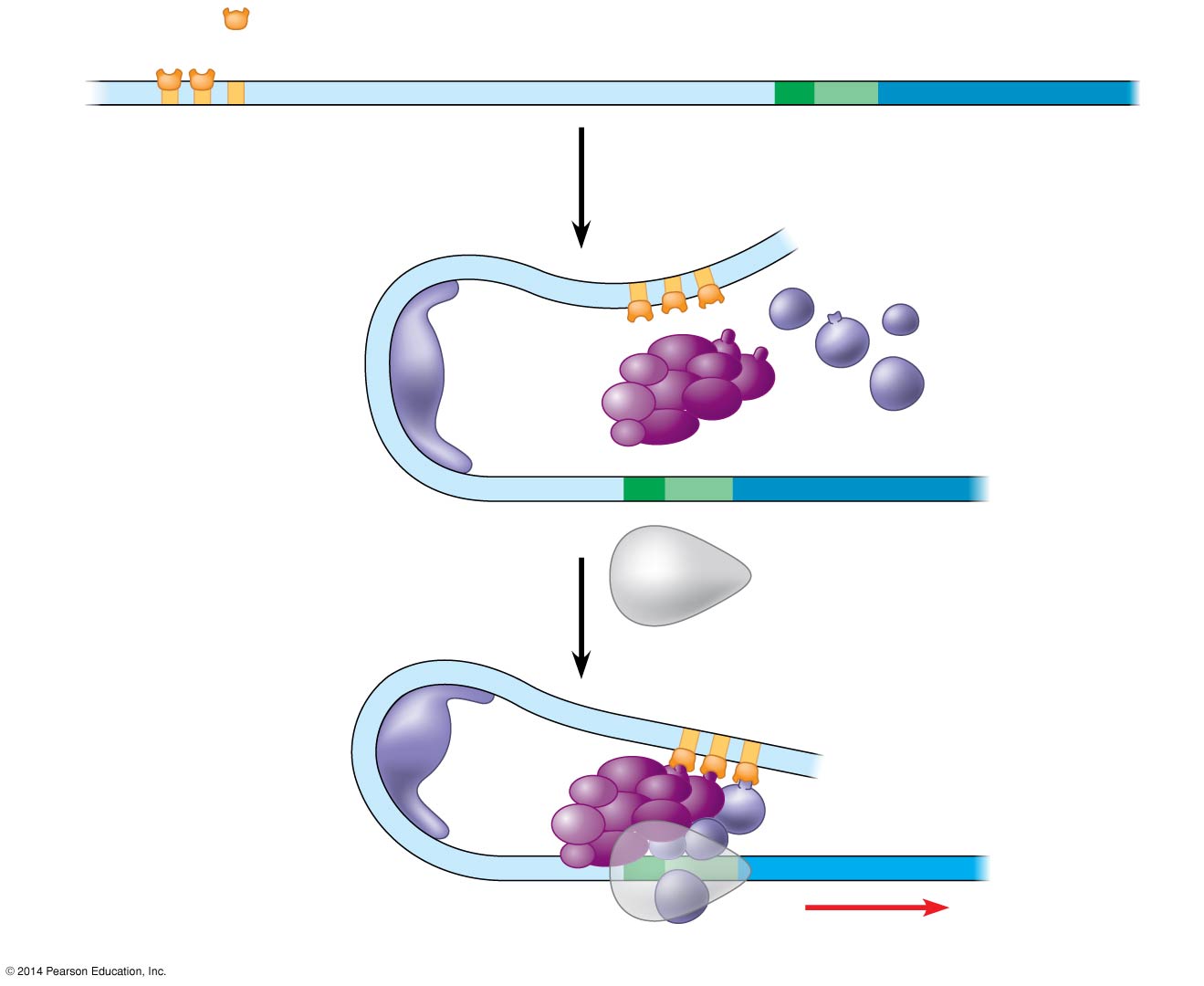 Promoter
Activators
Gene
DNA
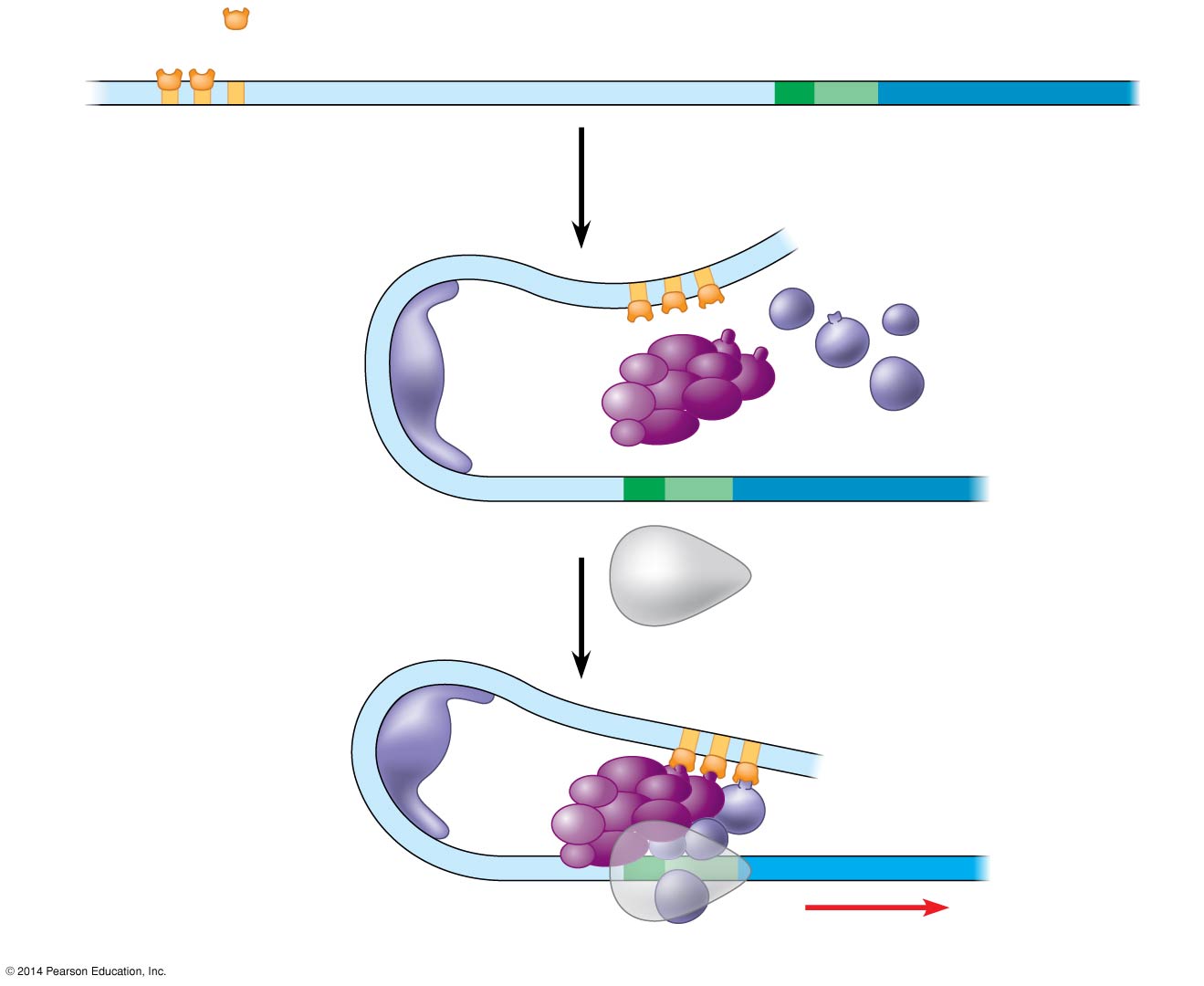 Distal controlelement
TATA box
Enhancer
General transcriptionfactors
DNA-
bendingprotein
Group of mediator proteins
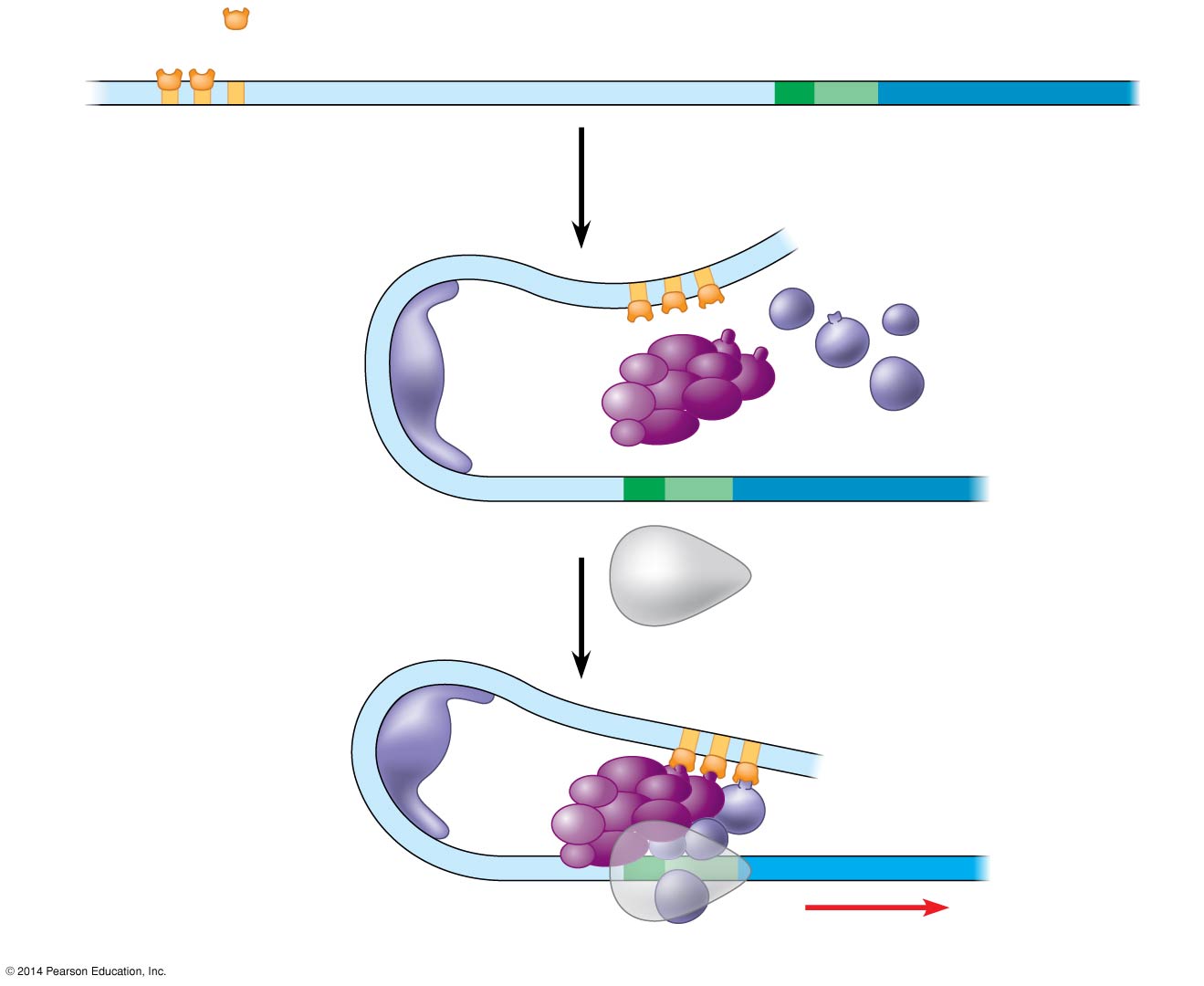 RNApolymerase II
RNApolymerase II
Transcriptioninitiation complex
RNA synthesis
[Speaker Notes: Bound activators are brought into contact with a group of mediator proteins through DNA bending.
The mediator proteins in turn interact with proteins at the promoter. These protein-protein interactions help to assemble and position the initiation complex on the promoter.]
Combinatorial Control of Gene Activation
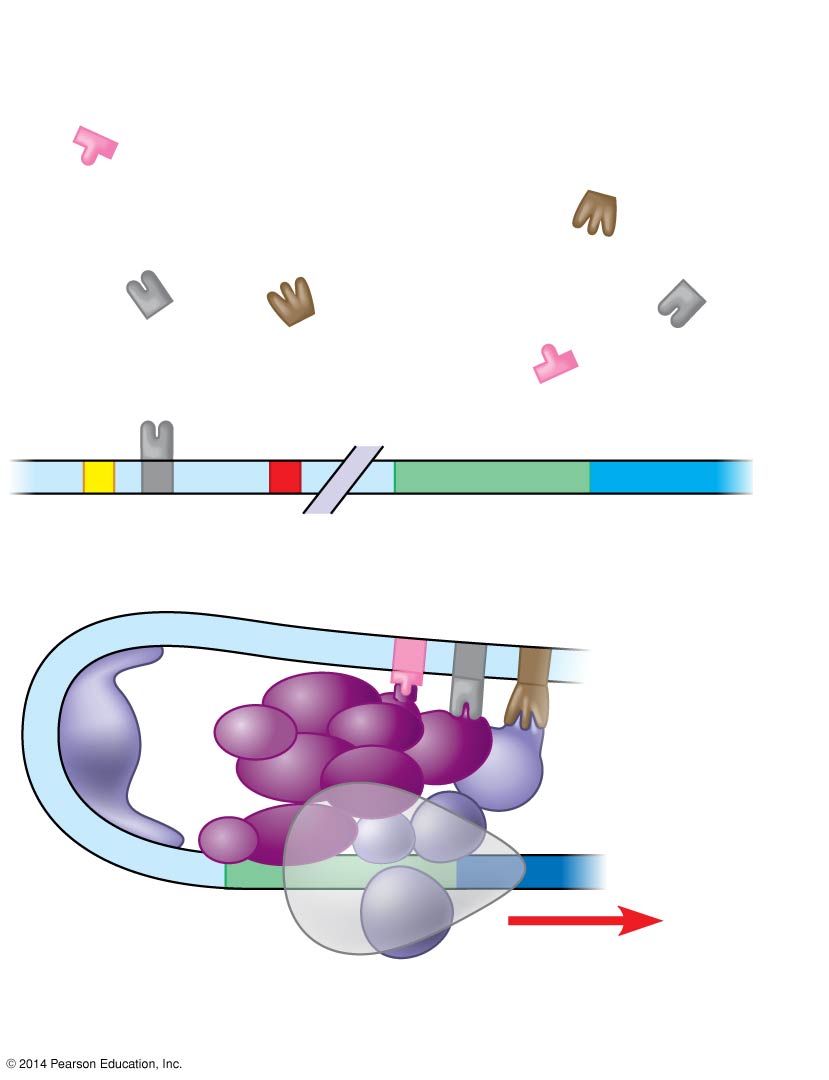 A particular combination of control elements can activate transcription only when the appropriate activator proteins are present.
Activators
Poly-A signalsequence
Enhancer(distal controlelements)
Proximalcontrol
elements
Transcriptionterminationregion
Transcriptionstart site
Down-stream
Promoter
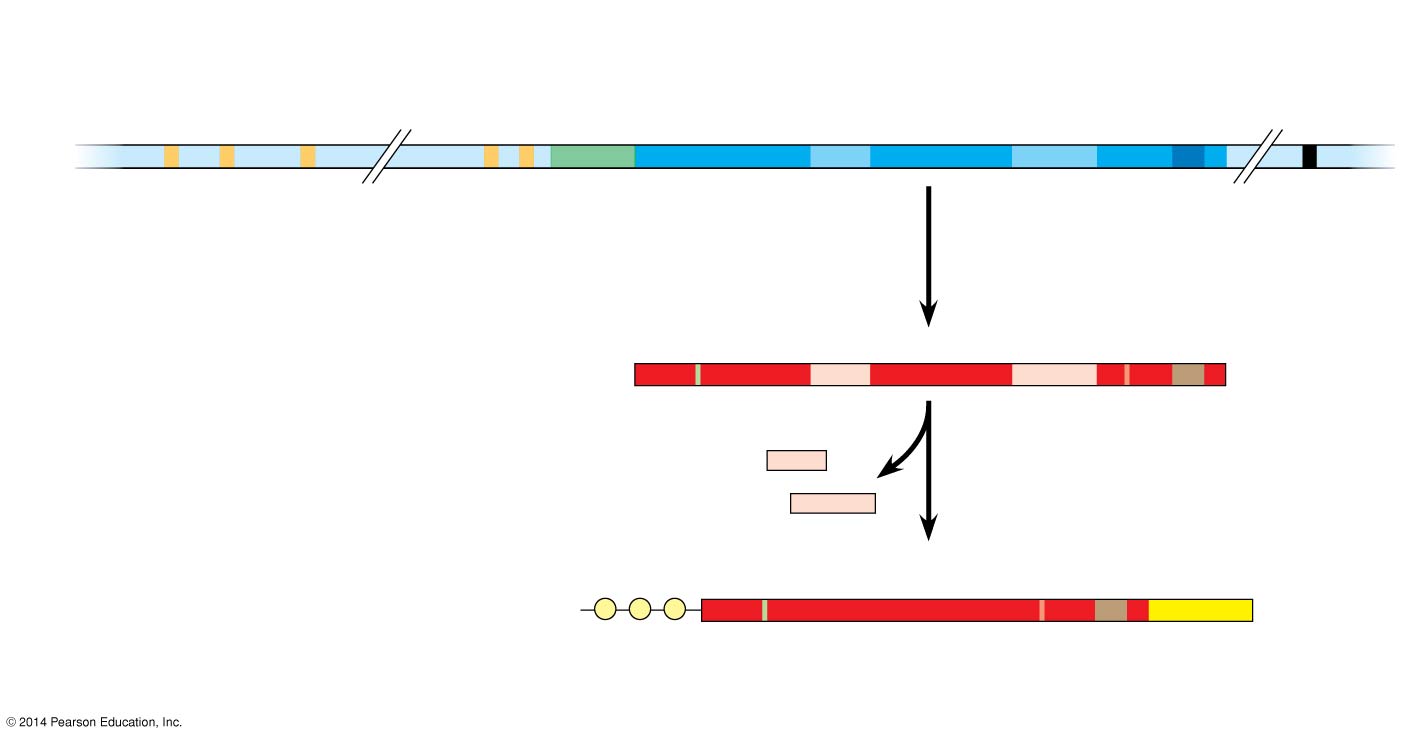 Exon
Intron
Intron
Exon
Exon
DNA
Upstream
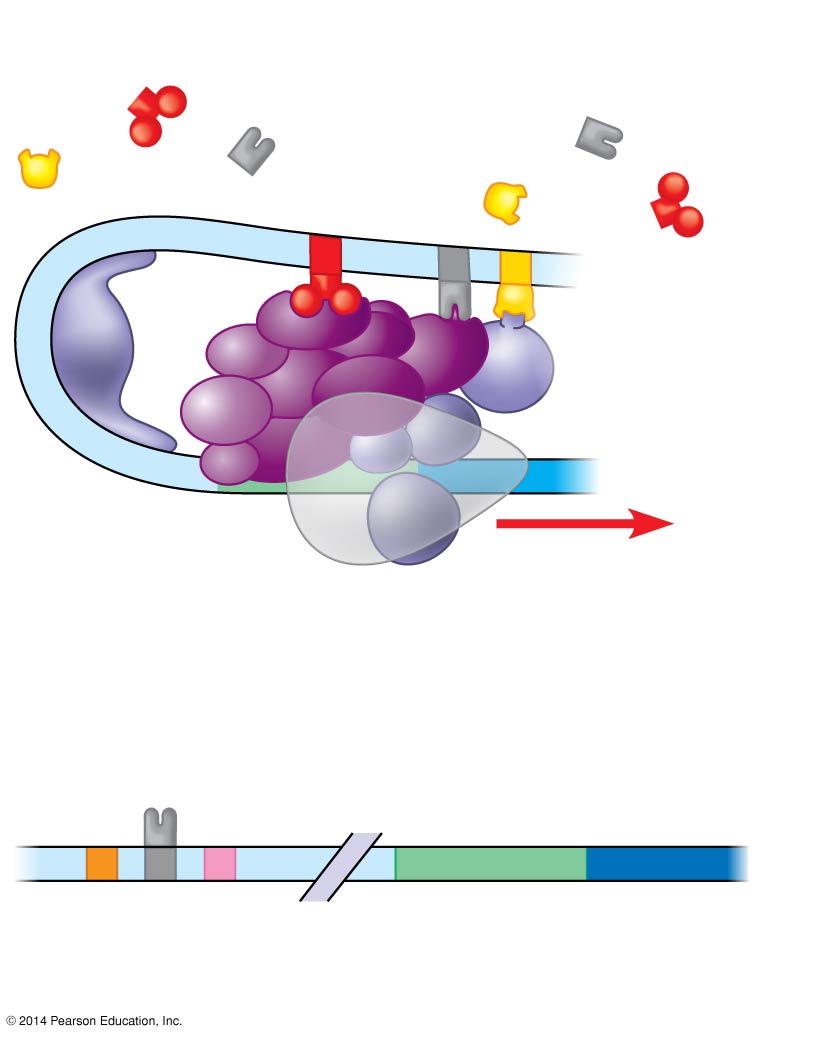 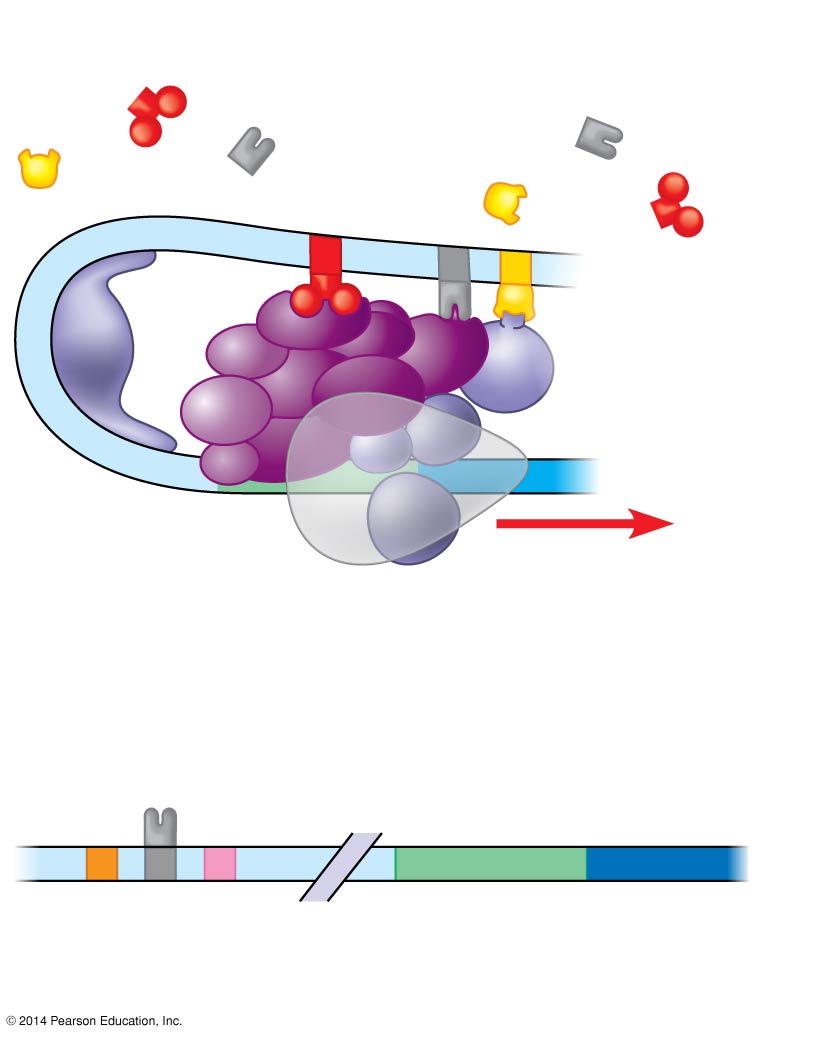 (a) LIVER CELL NUCLEUS
(a) LIVER CELL NUCLEUS
Availableactivators
Availableactivators
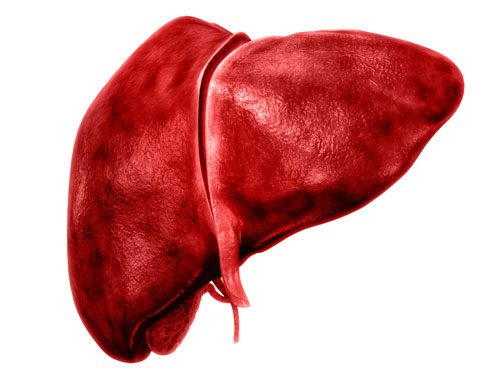 Albumin geneexpressed
Crystallin genenot expressed
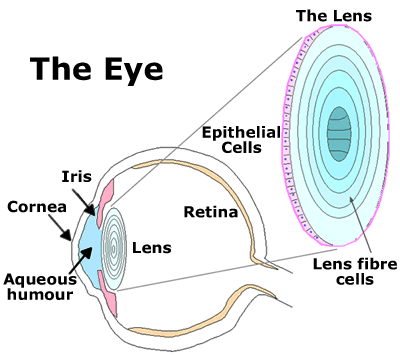 Figure 15.11b
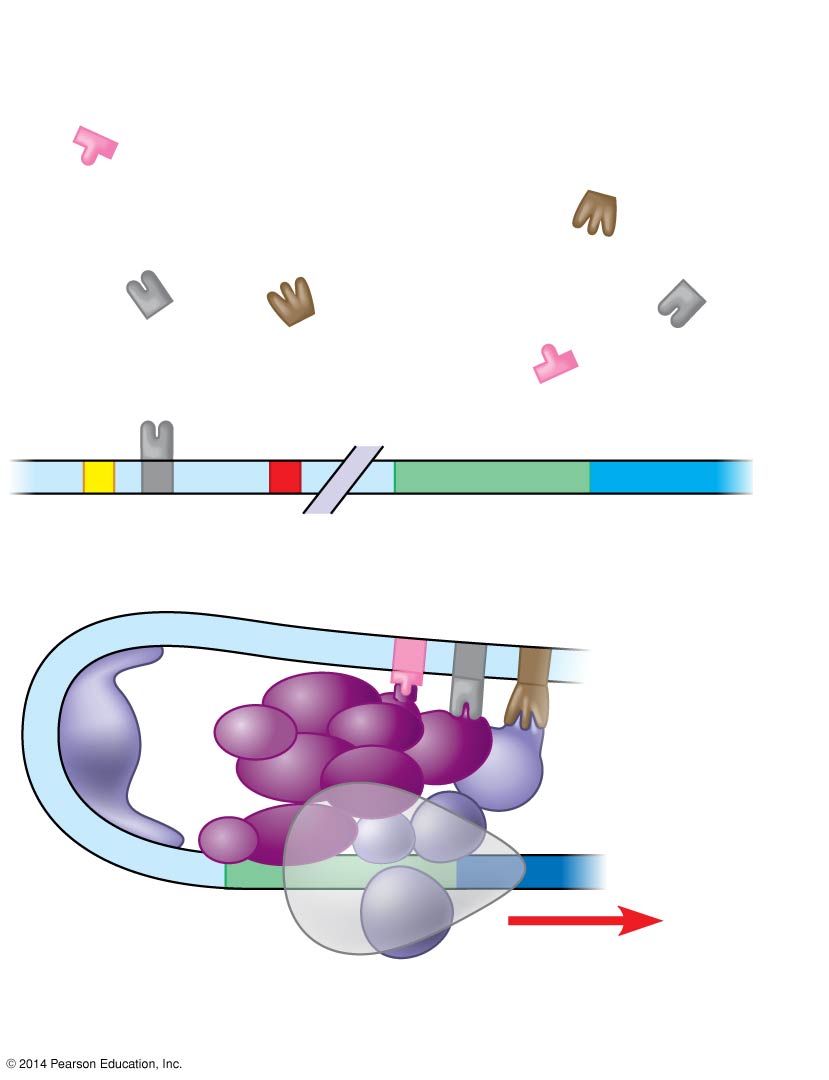 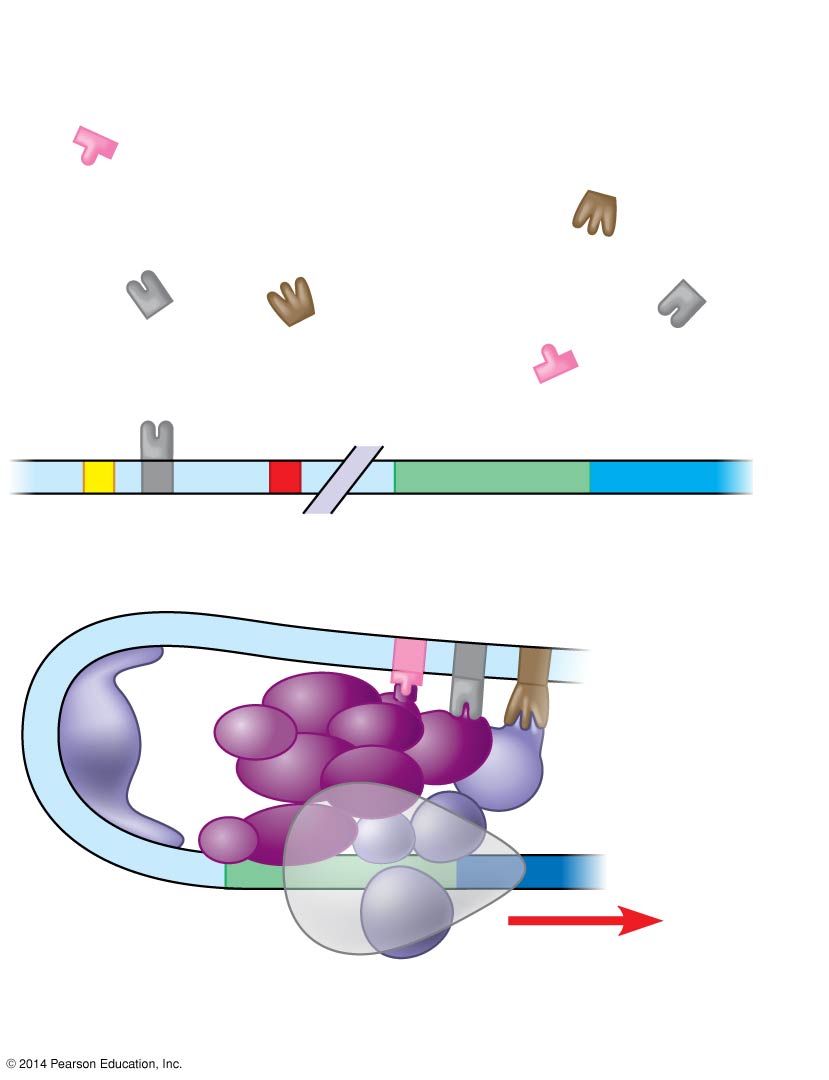 (b) LENS CELL NUCLEUS
(b) LENS CELL NUCLEUS
Availableactivators
Availableactivators
Albumin genenot expressed
Crystallin geneexpressed
[Speaker Notes: You aren’t expected to remember any details about the eye.]
The activators recognize specific control elements and promote simultaneous transcription of the genes, even when the genes are on different chromosomes.
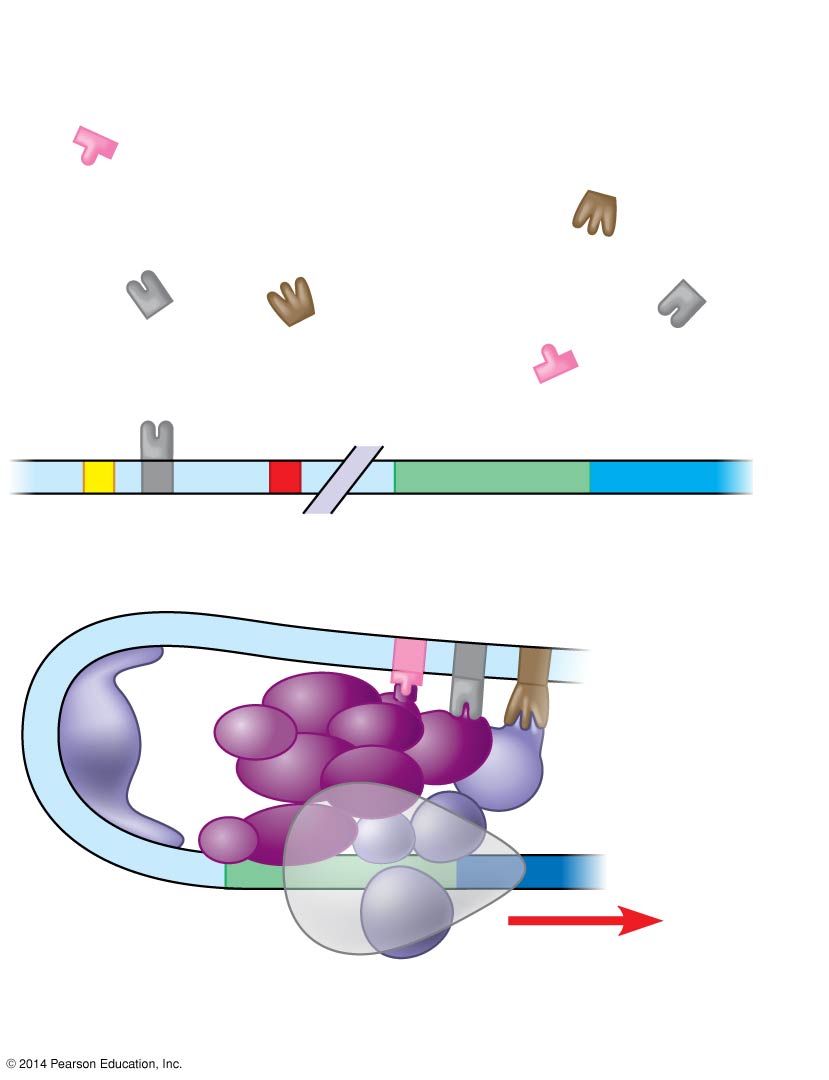 Activators
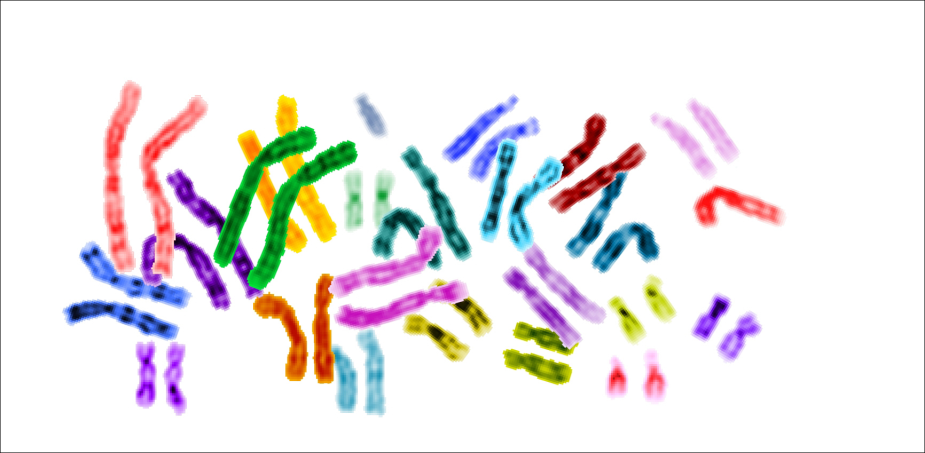 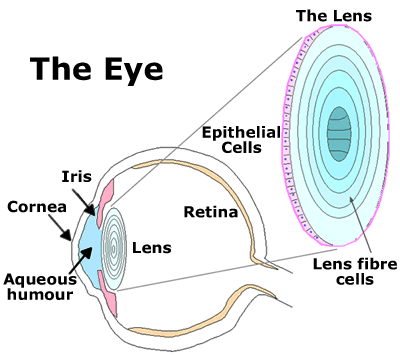 [Speaker Notes: Eukaryotes coordinate gene expression with activators.]
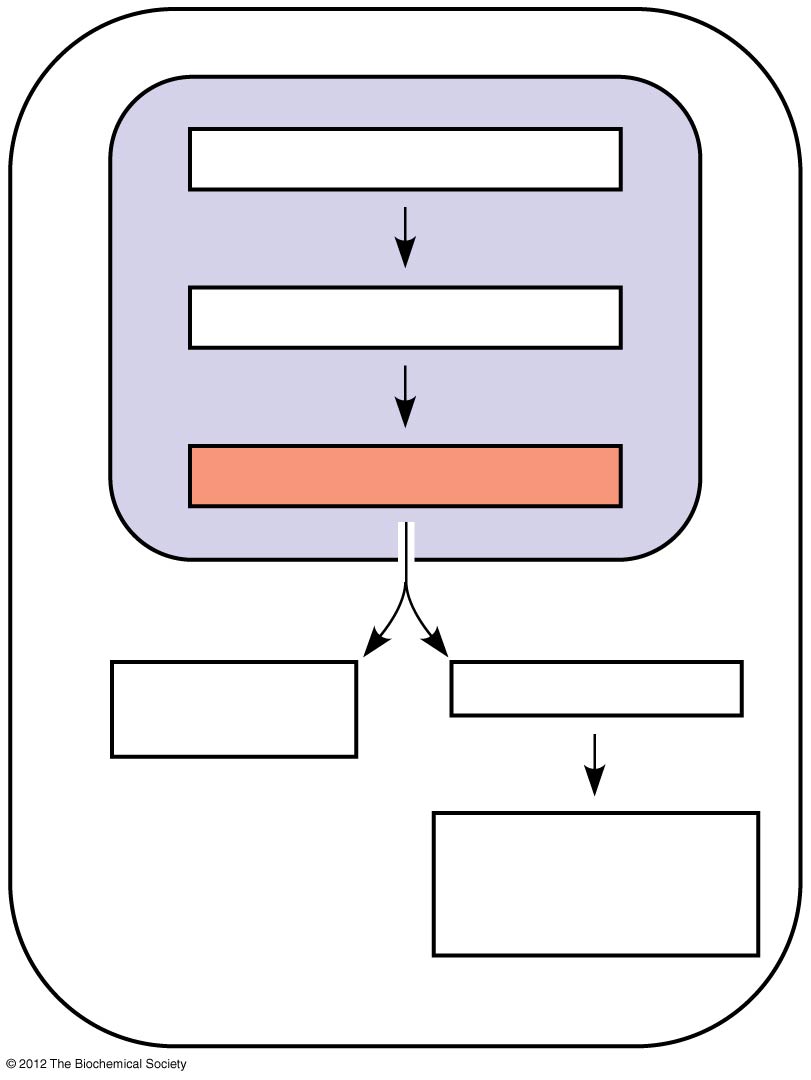 Chromatin modification
Transcription
RNA processing
mRNAdegradation
Translation
Proteinprocessingand degradation
[Speaker Notes: Transcription alone does not account for gene expression. Regulatory mechanisms can operate at various stages after transcription. Such mechanisms allow a cell to fine-tune gene expression rapidly in response to environmental changes.]
Alternative RNA splicing
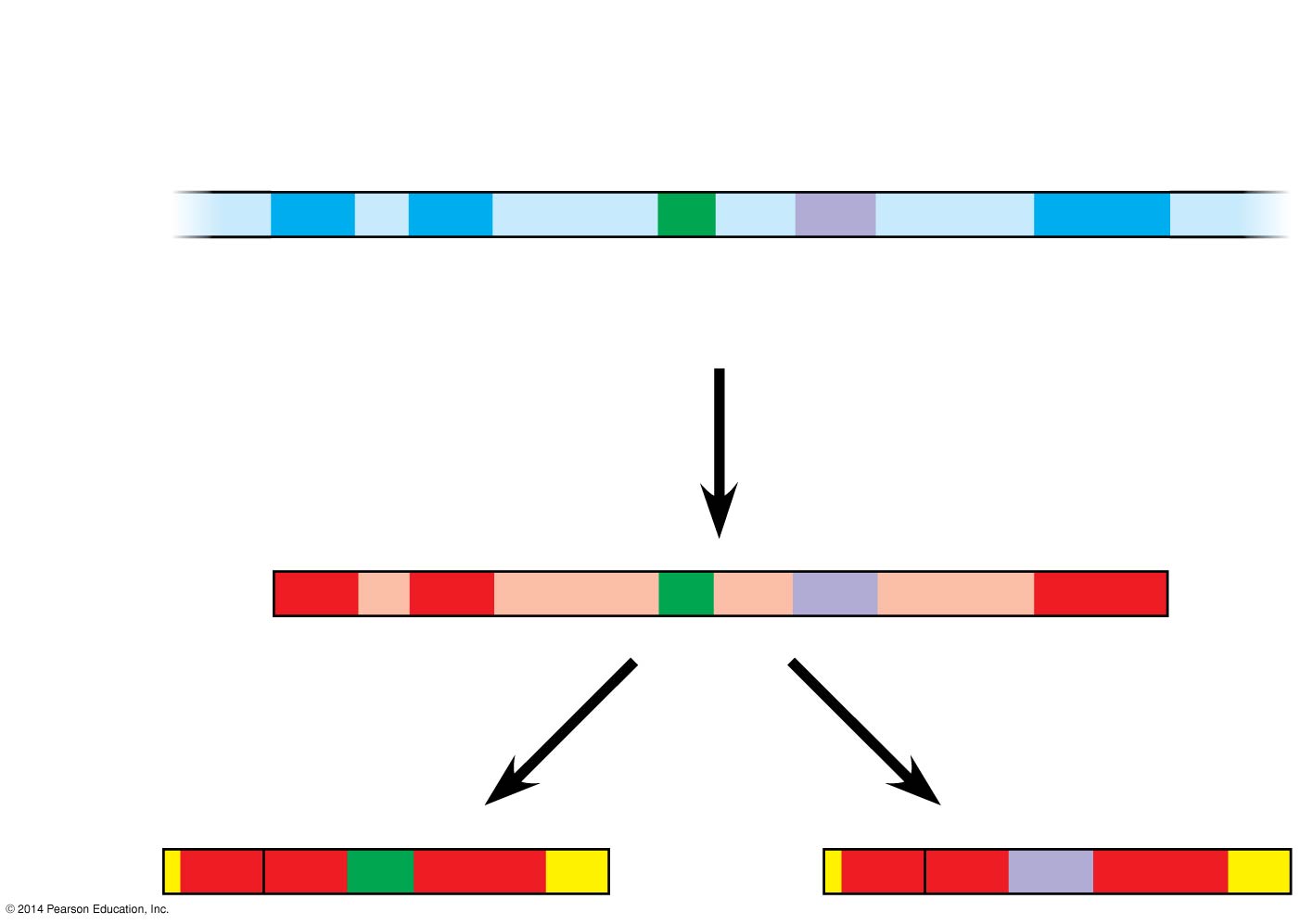 Exons
DNA
5
2
1
3
4
Troponin T gene
PrimaryRNAtranscript
2
1
3
4
5
RNA splicing
or
mRNA
5
5
1
2
1
2
3
4
[Speaker Notes: In alternative RNA splicing, different mRNA molecules are produced from the same primary transcript, depending on which RNA segments are treated as exons and which as introns.]